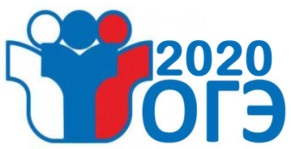 Сроки и места подачи заявлений на ГИА-2020
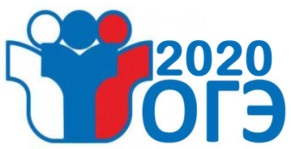 Нормативная база
Приказ Минпросвещения России и Рособрнадзора от 07.11.2018 № 189/1513 "Об утверждении Порядка проведения государственной итоговой аттестации по образовательным программам основного общего образования".
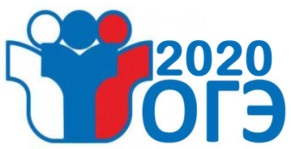 Нормативная база
Обучающиеся проходят государственную итоговую аттестацию по образовательным программам основного общего образования (ГИА-9) по обязательным учебным предметам (русский язык и математика), а также по двум учебным предметам по выбору обучающегося Допуск к ОГЭ по русскому языку - устное собеседование
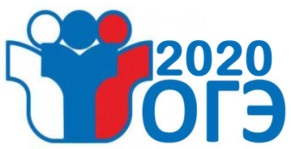 Срок действия результатов итогового собеседования:
Итоговое собеседование для выпускников общеобразовательных организаций, не завершивших основное общее образование, как условие допуска к ГИА-9 – бессрочно.
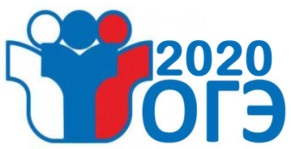 Сроки проведения ИС 2020
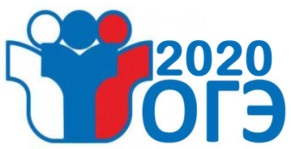 Дополнительные сроки проведения ИС
по итогам сдачи итогового собеседования получивших неудовлетворительный результат («незачет»);

не явившихся на итоговое собеседование по уважительным причинам (болезнь или иные обстоятельства, подтвержденные документально);
 
не завершивших выполнение итогового собеседования по уважительным причинам (болезнь или иные обстоятельства, подтвержденные документально);

удаленных с итогового собеседования за нарушение установленного порядка, допущенные повторно к сдаче итогового собеседования по решению педагогического совета образовательной организации.
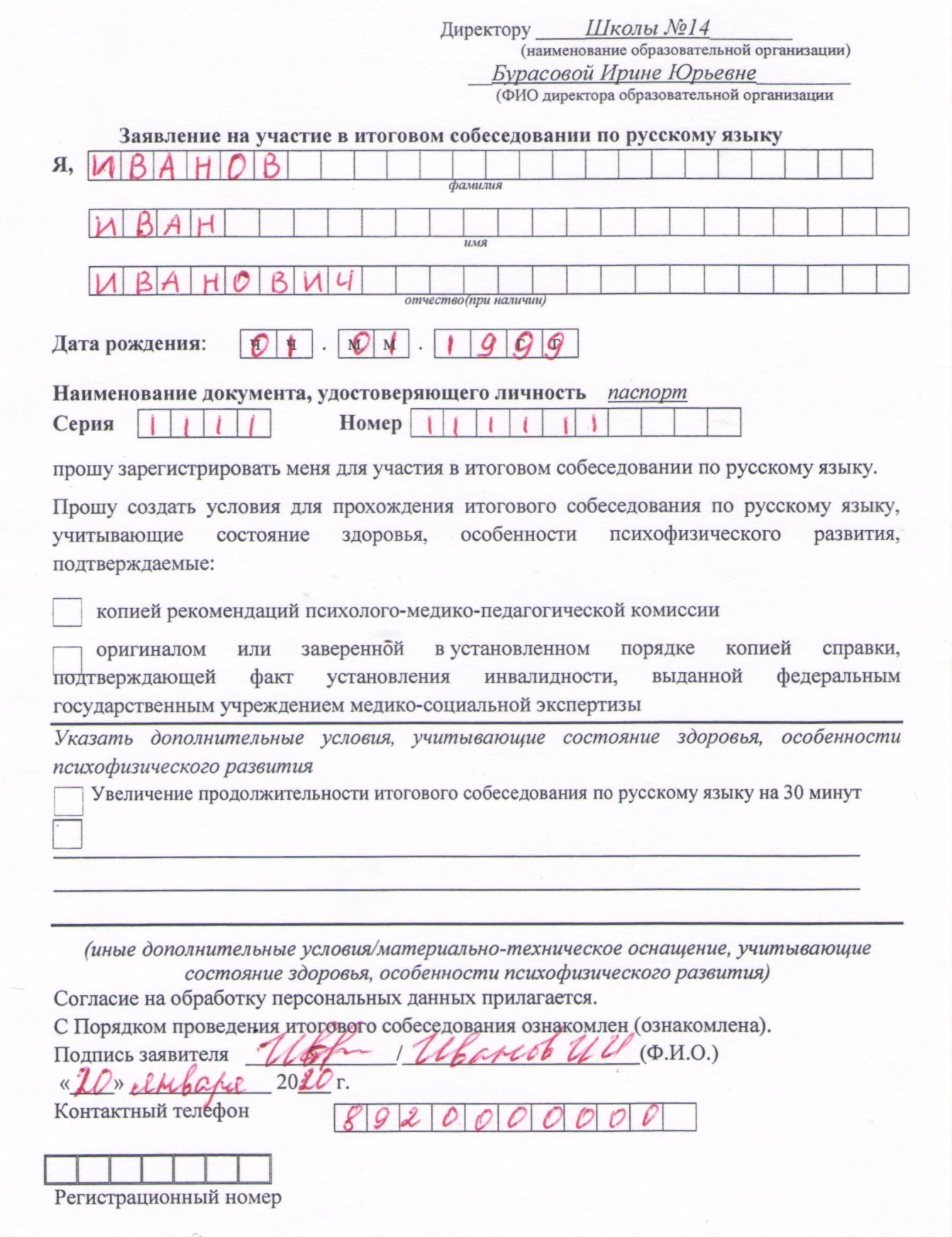 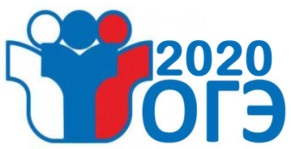 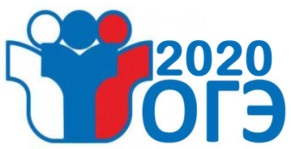 Процедура проведения ИС
Во время проведения итогового собеседования участникам запрещено иметь при себе средства связи, фото-, аудио- и видеоаппаратуру, справочные материалы, письменные заметки и иные средства хранения и передачи информации, собственные орфографические и (или) толковые словари, и иные средства хранения и передачи информации.

При установлении факта наличия вышеуказанных средств или иного нарушения порядка проведения итогового собеседования участники удаляются с места проведения.
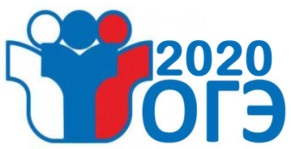 Процедура проведения ИС
При проведении итогового собеседования используется два типа аудиторий:
 
аудитория ожидания

аудитория проведения итогового собеседования
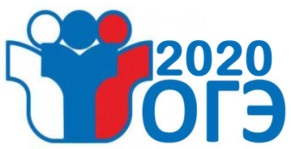 Процедура проведения ИС
Оценка по системе «зачет»/«незачет».  
Итоговое собеседование по русскому языку состоит из четырёх заданий Задания 1 и 2 выполняются с использованием одного текста. Задание 1 – чтение вслух небольшого текста. Время на подготовку –2 минуты.
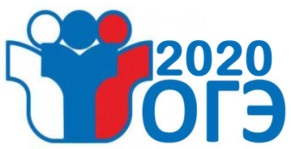 Процедура проведения ИС
В задании 2 предлагается пересказать прочитанный текст, дополнив высказыванием. Время на подготовку – 1 минута. 
Задания 3 и 4 не связаны с текстом, который читали и пересказывали, выполняя задания 1 и 2.
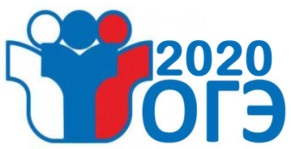 Репетиционное итоговое собеседование
25 января 2020 с 9 часов в ОУ №14 (по графику)
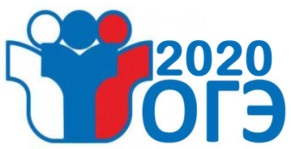 Сроки подачи заявления на прохождение ГИА
прием заявлений на участие в государственной итоговой аттестации по образовательным программам основного общего образования в 2020 году, (в форме ОГЭ и (или) ГВЭ), проводится до 1 марта 2020 года (включительно).
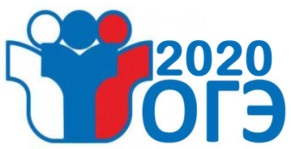 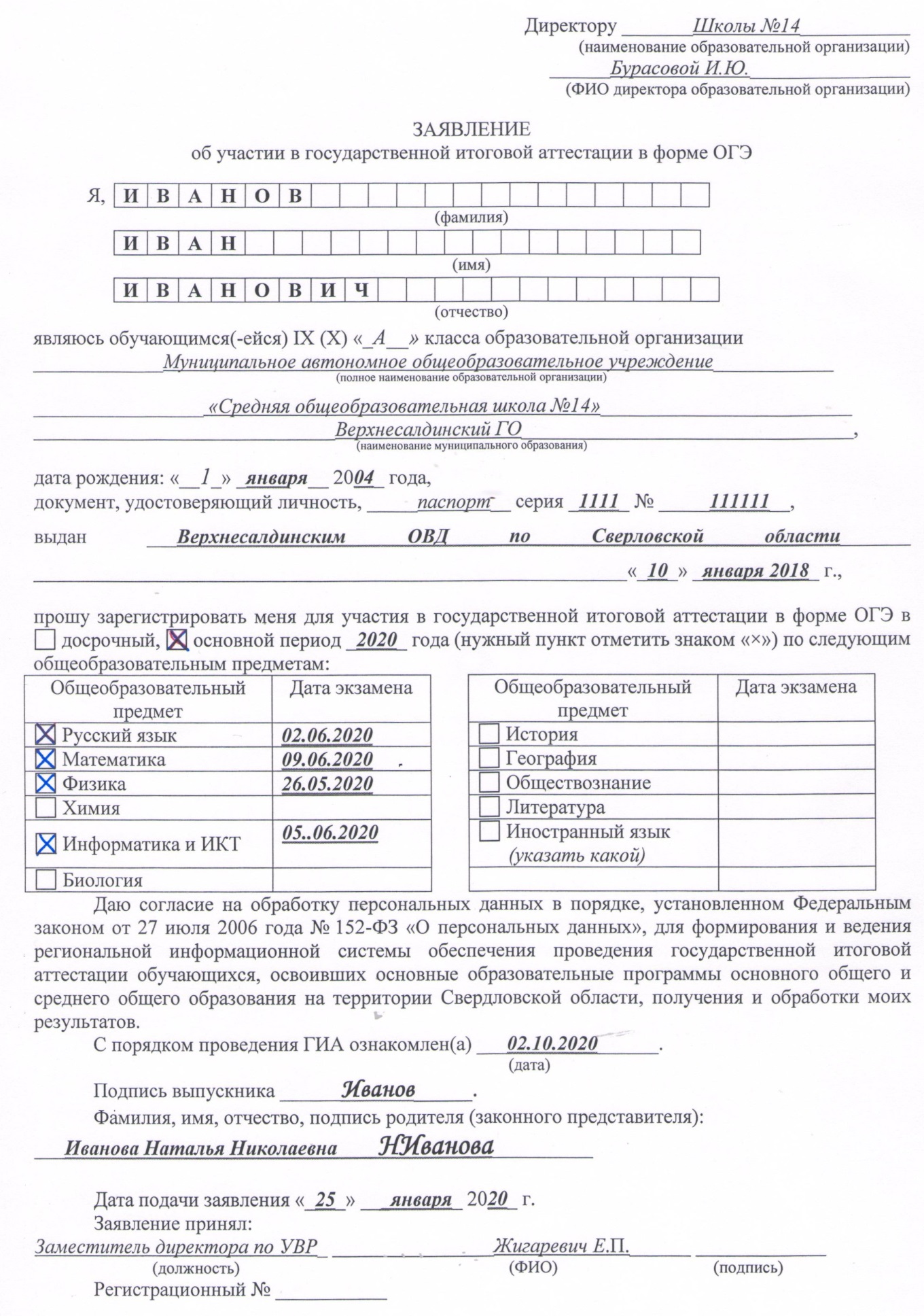 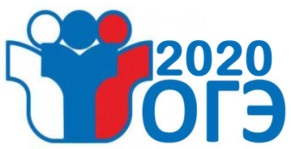 Расписание ОГЭ
Профили обучения в 10 классе
Благодарю за внимание